8. Code Generation
Prof. O. Nierstrasz
Thanks to Jens Palsberg and Tony Hosking for their kind permission to reuse and adapt the CS132 and CS502 lecture notes.
http://www.cs.ucla.edu/~palsberg/
http://www.cs.purdue.edu/homes/hosking/
xxx
Roadmap
Runtime storage organization
Procedure call conventions
Instruction selection
Register allocation
Example: generating Java bytecode
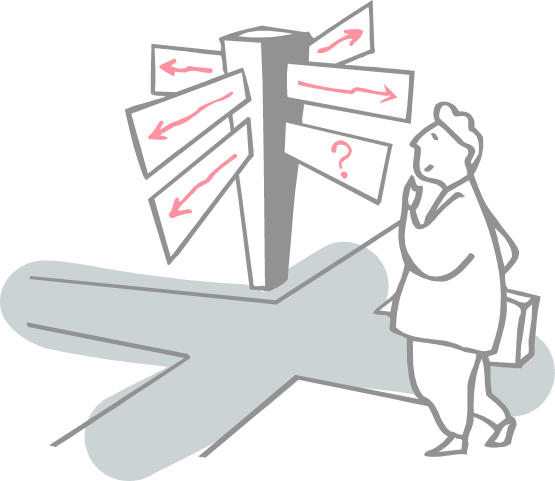 See, Modern compiler implementation in Java (Second edition), chapters 6 & 9.
© Oscar Nierstrasz
2
xxx
Roadmap
Runtime storage organization
Procedure call conventions
Instruction selection
Register allocation
Example: generating Java bytecode
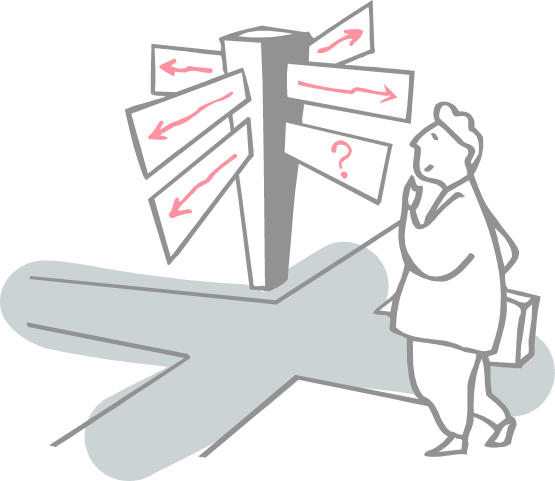 © Oscar Nierstrasz
3
Code Generation
Runtime organization
The procedure abstraction supports separate compilation
build large programs
keep compile times reasonable
independent procedures

The linkage convention:
a “social contract” — procedures inherit a valid run-time environment and restore one for their parents
machine dependent — code generated at compile time
distributes responsibility — executes at run time
© Oscar Nierstrasz
4
Code Generation
The procedure abstraction
on entry, establish p’s environment
when calling q, preserve p’s environment
on exit, tear down p’s environment
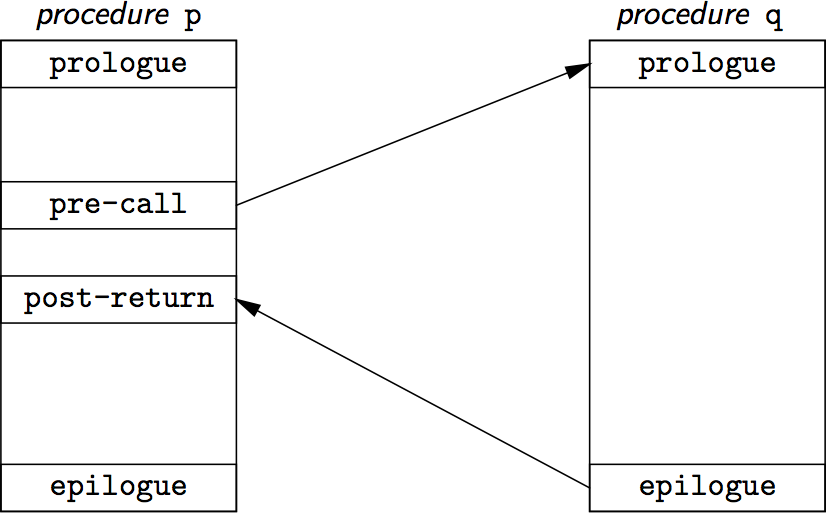 © Oscar Nierstrasz
5
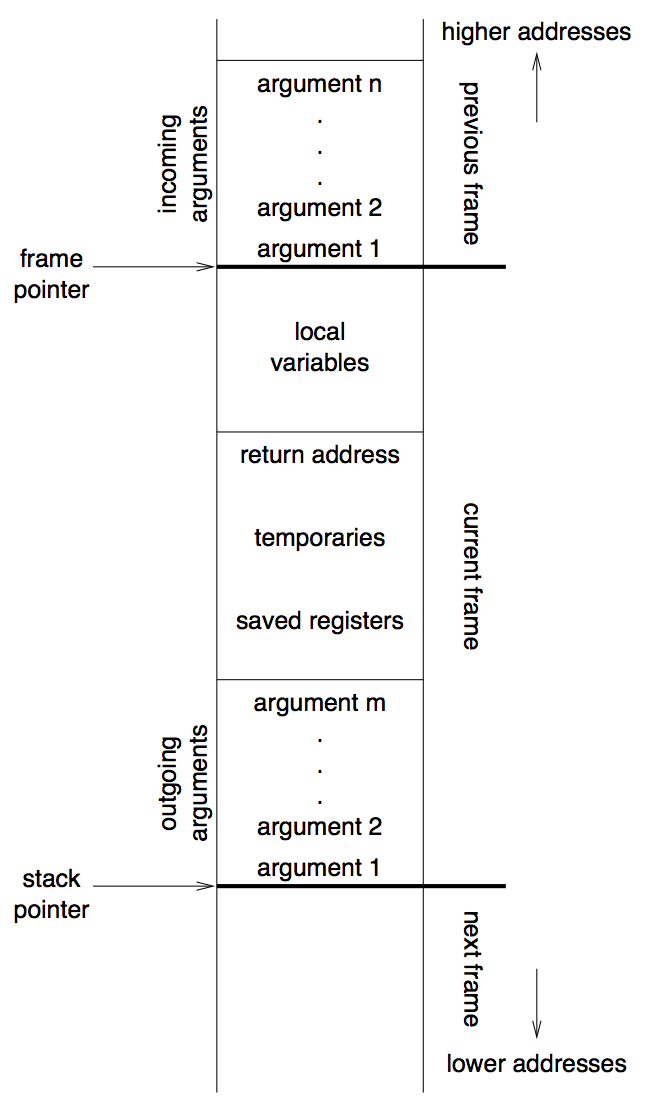 Code Generation
Procedure linkages
Each procedure activation has an activation record or stack frame
© Oscar Nierstrasz
6
Code Generation
Procedure linkage contract
© Oscar Nierstrasz
7
[Speaker Notes: At compile time, generate code to do this
At run time, code manipulates frame and data areas
Basic frame does not have space for local data
The static link is for nested functions – the static link points to the frame of the enclosing function (if any) [p 124]]
Code Generation
Typical run-time storage organization
Heap  grows “up”, stack grows “down”.
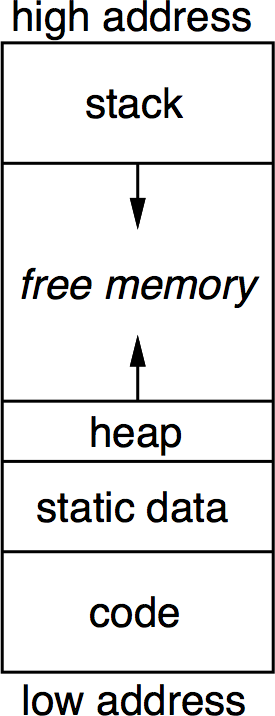 Allows both stack and heap maximal freedom.

Code and static data may be separate or intermingled.
© Oscar Nierstrasz
8
[Speaker Notes: NB: Code memory pages may be protected.]
Code Generation
Variable scoping
Who sees local variables? Where can they be allocated?
Downward exposure
called procedures see my variables?
dynamic scoping vs. lexical scoping
Upward exposure
can I return a reference to my variables?
functions that return functions
continuation-passing style
Only with downward exposure can the compiler allocate local variables in frames on the run-time stack.
© Oscar Nierstrasz
9
Code Generation
Storage classes
Static variables
addresses compiled into code
usually allocated at compile-time (fixed-size objects)
naming scheme to control access
Global variables
similar to static variables
layout may be important
universal access
Procedure local variables
allocated on stack …
if fixed size, limited lifetime, and values not preserved
Dynamically allocated variables
call-by-reference implies non-local lifetime
usually explicit allocation
de-allocation explicit or implicit
© Oscar Nierstrasz
10
[Speaker Notes: Why would layout of global variables be important? (not clear)]
Code Generation
Access to non-local data
Map name to (level, offset) pair
reflects lexical scoping
look up name to find most recent declaration
If level = current level then variable is local,
else must generate code to look up stack
Must maintain access links to previous stack frame
Alternative: use display (table of access links)
http://en.wikipedia.org/wiki/Call_stack
© Oscar Nierstrasz
11
[Speaker Notes: Again, this is needed for nested scopes]
xxx
Roadmap
Runtime storage organization
Procedure call conventions
Instruction selection
Register allocation
Example: generating Java bytecode
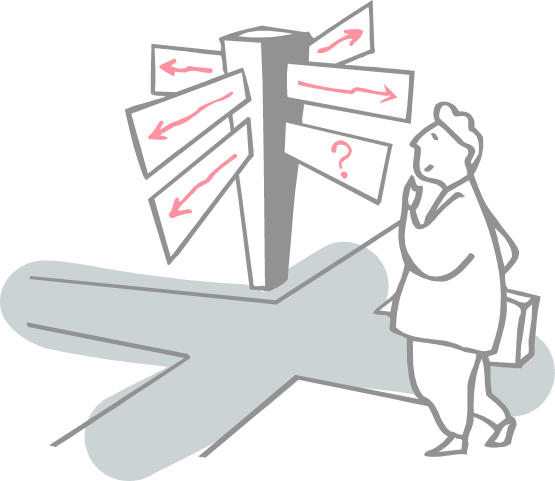 © Oscar Nierstrasz
12
Code Generation
Calls: Saving and restoring registers
© Oscar Nierstrasz
13
[Speaker Notes: top-left corner is the usual approach]
Code Generation
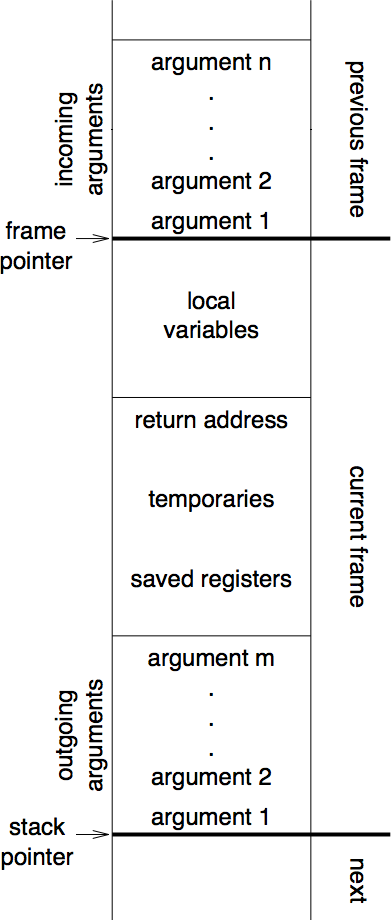 Call/return (callee saves)
caller pushes space for return value
caller pushes SP (stack pointer)
caller pushes space for: return address, static chain, saved registers
caller evaluates and pushes actuals onto stack
caller sets return address, callee’s static chain, performs call
callee saves registers in register-save area
callee copies by-value arrays/records using addresses passed as actuals
callee allocates dynamic arrays as needed
on return, callee restores saved registers
callee jumps to return address
© Oscar Nierstrasz
14
Code Generation
MIPS registers
http://en.wikipedia.org/wiki/MIPS_architecture
© Oscar Nierstrasz
15
[Speaker Notes: Microprocessor without Interlocked Pipeline Stages]
Code Generation
MIPS procedure call convention
Philosophy: 
Use full, general calling sequence only when necessary
Omit portions of it where possible (e.g., avoid using FP register whenever possible)

Classify routines:
non-leaf routines  call other routines
leaf routines  don’t
identify those that require stack storage for locals 
and those that don’t
© Oscar Nierstrasz
16
Code Generation
MIPS procedure call convention
Pre-call: 
Pass arguments: use registers a0 . . . a3; remaining arguments are pushed on the stack along with save space for a0 . . . a3
Save caller-saved registers if necessary 
Execute a jal instruction:
jumps to target address (callee’s first instruction), saves return address in register ra
© Oscar Nierstrasz
17
[Speaker Notes: jal = jump and link]
Code Generation
MIPS procedure call convention
Prologue: 
Leaf procedures that use the stack and non-leaf procedures:
Allocate all stack space needed by routine: 
local variables 
saved registers 
arguments to routines called by this routine
subu $sp, framesize
Save registers (ra etc.), e.g.:
sw $31, framesize+frameoffset($sp)
sw $17, framesize+frameoffset-4($sp)
sw $16, framesize+frameoffset-8($sp)
where framesize and frameoffset (usually negative) are compile- time constants 
Emit code for routine
© Oscar Nierstrasz
18
[Speaker Notes: subu = subtract unsigned
sw = store word]
Code Generation
MIPS procedure call convention
Epilogue: 
Copy return values into result registers (if not already there)
Restore saved registers
lw $31, framesize+frameoffset-N($sp)
Get return address
lw $31, framesize+frameoffset($sp)
Clean up stack
addu $sp,framesize
Return
j $31
© Oscar Nierstrasz
19
[Speaker Notes: lw = load word
addu = add unsigned
j = jump]
xxx
Roadmap
Runtime storage organization
Procedure call conventions
Instruction selection
Register allocation
Example: generating Java bytecode
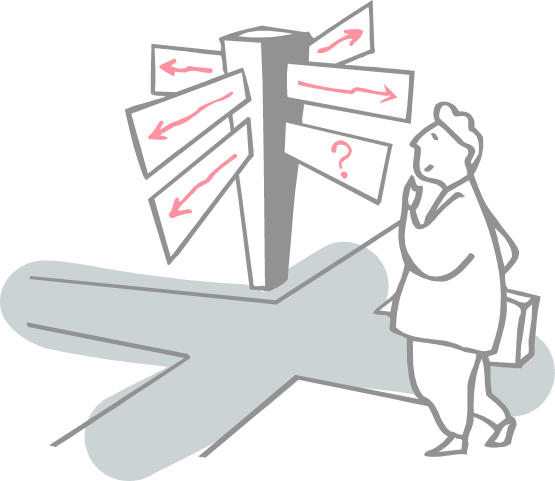 © Oscar Nierstrasz
20
Code Generation
Instruction selection
Simple approach:
Macro-expand each IR tuple/subtree to machine instructions
Expanding independently leads to poor code quality
Mapping may be many-to-one
“Maximal munch” works well with RISC

Interpretive approach:
Model target machine state as IR is expanded
© Oscar Nierstrasz
21
[Speaker Notes: wikipedia: the "maximal munch" principle is the rule that as much of the input as possible should be processed when creating some construct.
In this case, try to macro expand the largest IR munch that you can match]
Code Generation
Register and temporary allocation
Limited # hard registers
assume pseudo-register for each temporary
register allocator chooses temporaries to spill
allocator generates mapping
allocator inserts code to spill/restore pseudo-registers to/from storage as needed
© Oscar Nierstrasz
22
[Speaker Notes: NB: analogy with page faults]
Code Generation
IR tree patterns
A tree pattern characterizes a fragment of the IR corresponding to a machine instruction
Instruction selection means tiling the IR tree with a minimal set of tree patterns
© Oscar Nierstrasz
23
Code Generation
MIPS tree patterns (example)
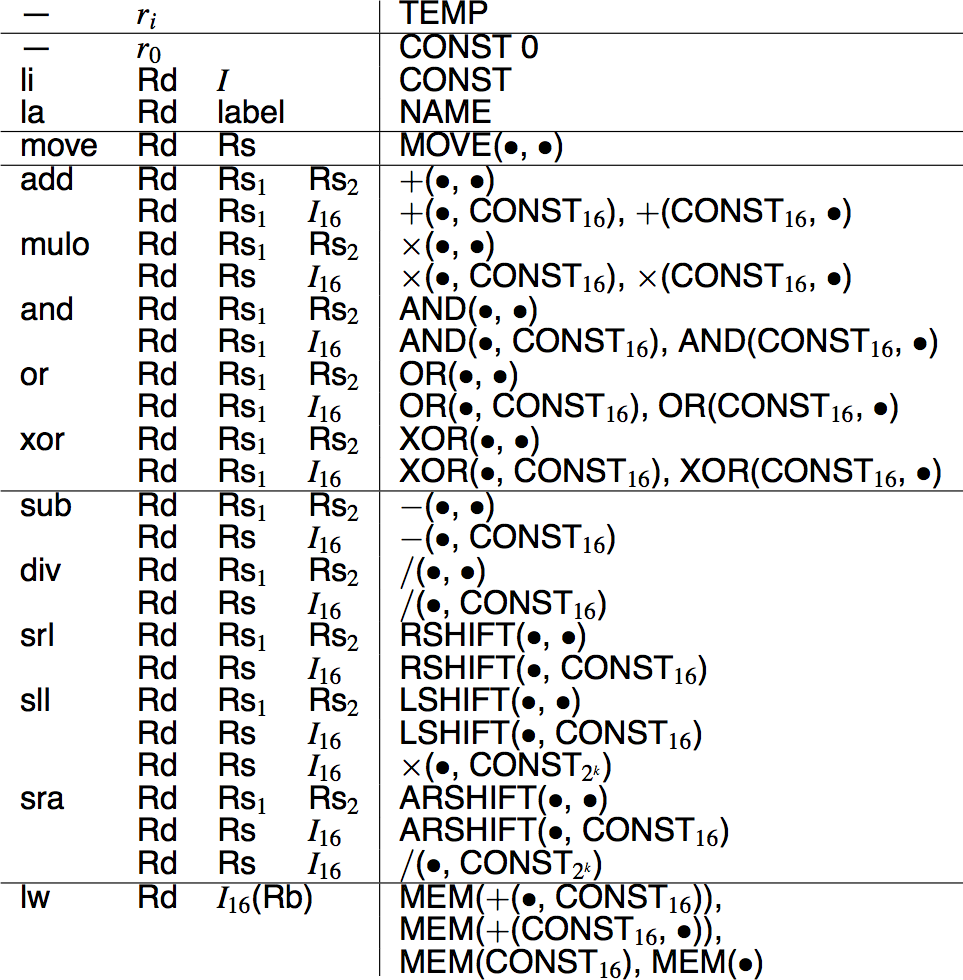 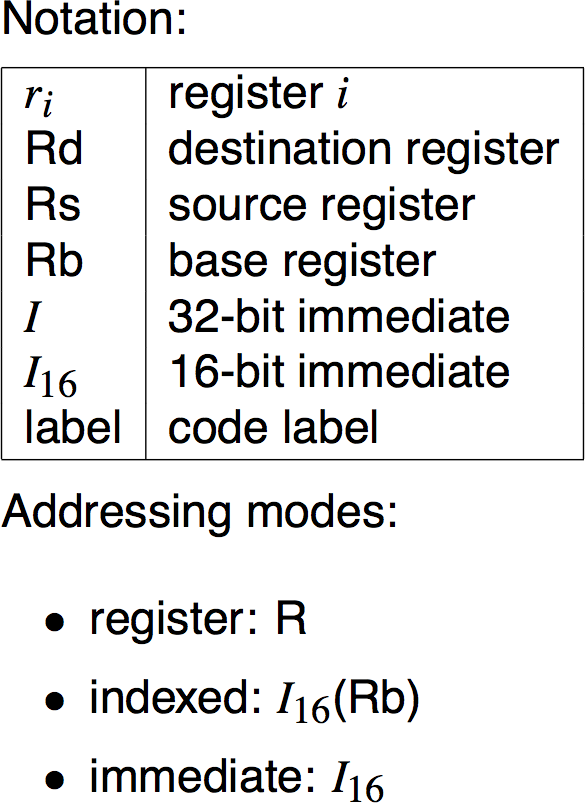 …
© Oscar Nierstrasz
24
[Speaker Notes: At right are tree patterns to match; at left is the code to be emitted.
rest of example elided]
Code Generation
Optimal tiling
“Maximal munch”
Start at root of tree
Tile root with largest tile that fits
Repeat for each subtree

NB: (locally) optimal  (global) optimum
optimum: least cost instructions sequence (shortest, fewest cycles)
optimal: no two adjacent tiles combine to a lower cost tile 
CISC instructions have complex tiles  optimal  optimum
RISC instructions have small tiles  optimal ≈ optimum
© Oscar Nierstrasz
25
Code Generation
Optimum tiling
Dynamic programming
Assign cost to each tree node — sum of instruction costs of best tiling for that node (including best tilings for children)
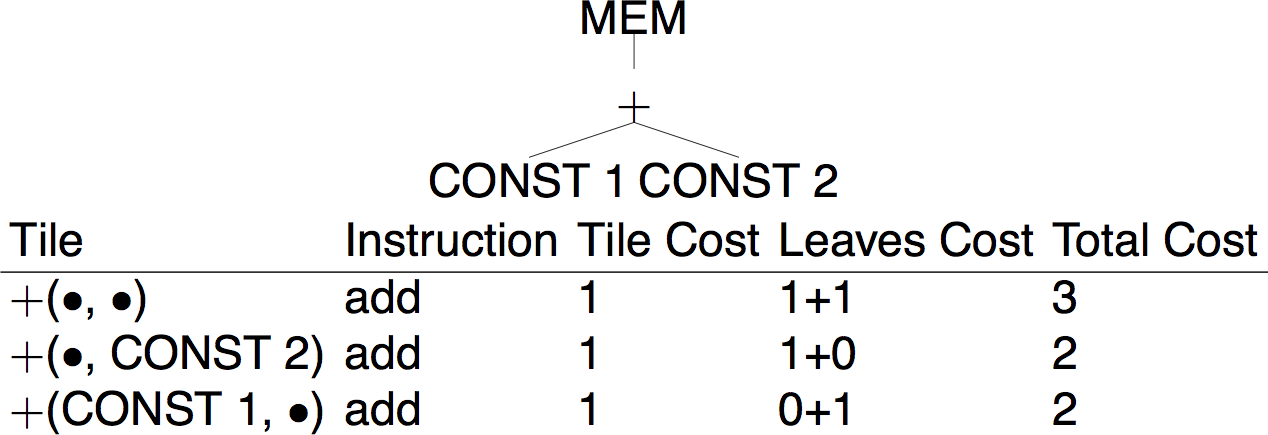 http://en.wikipedia.org/wiki/Dynamic_programming
© Oscar Nierstrasz
26
xxx
Roadmap
Runtime storage organization
Procedure call conventions
Instruction selection
Register allocation
Example: generating Java bytecode
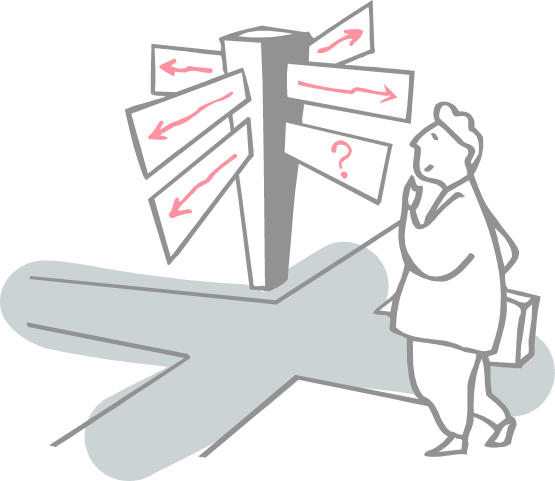 © Oscar Nierstrasz
27
Code Generation
Register allocation
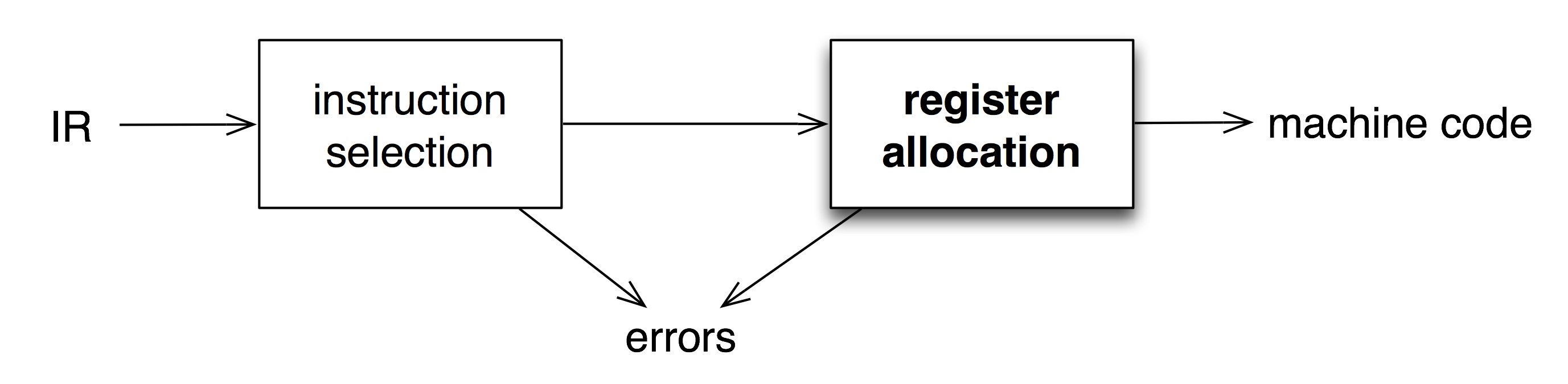 Want to have value in register when used
limited resources
changes instruction choices
can move loads and stores
optimal allocation is difficult (NP-complete)
© Oscar Nierstrasz
28
Code Generation
Liveness analysis
Problem:
IR has unbounded # temporaries
Machines has bounded # registers
Approach:	
Temporaries with disjoint live ranges can map to same register
If not enough registers, then spill some temporaries (i.e., keep in memory)
The compiler must perform liveness analysis for each temporary
It is live if it holds a value that may still be needed
© Oscar Nierstrasz
29
Code Generation
Control flow analysis
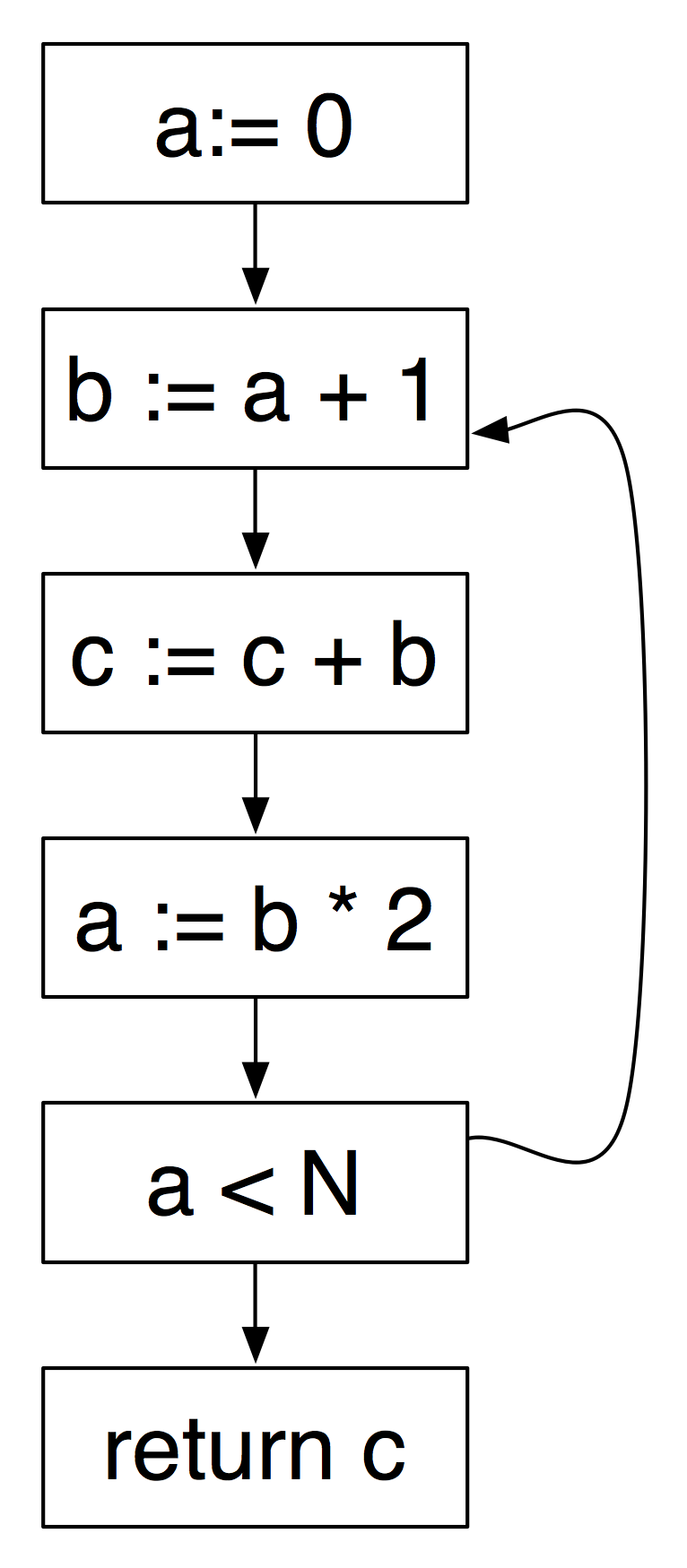 Liveness information is a form of data flow analysis over the control flow graph (CFG):
Nodes may be individual program statements or basic blocks
Edges represent potential flow of control
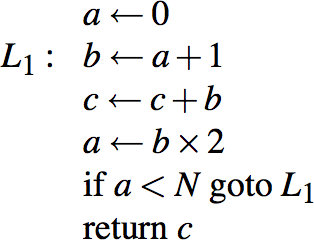 © Oscar Nierstrasz
30
Code Generation
Liveness
A variable v is live on edge e if there is a path from e to a use of v not passing through a definition of v
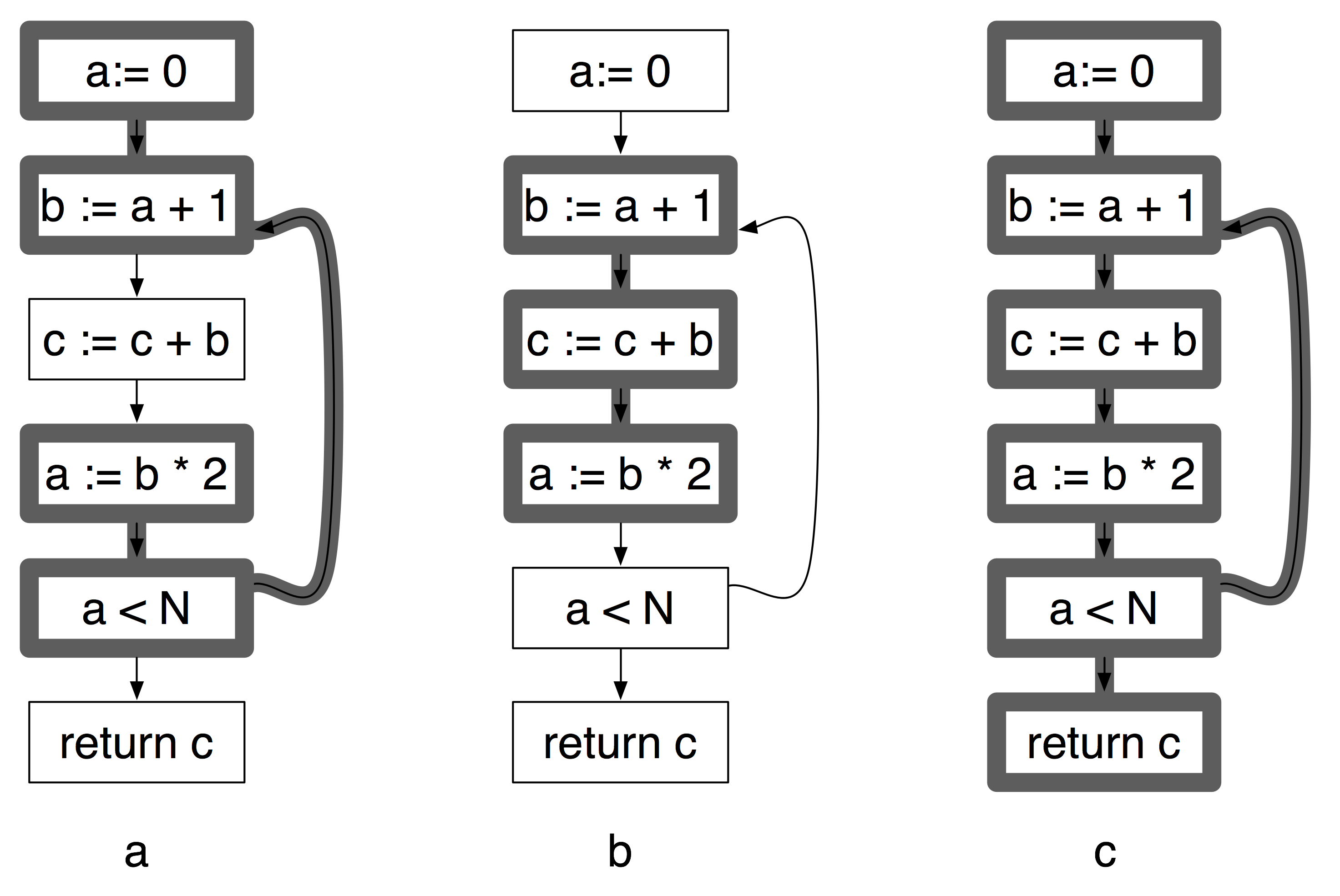 a and b are never live at the same time, so two registers suffice to hold a, b and c
© Oscar Nierstrasz
31
[Speaker Notes: a and b are not live at the same time, so two registers suffice: one for a and b and  the other for c
See chapter 10 of Appel (2nd edition) for this example and details of algorithms
NB: liveness analysis might also reveal errors — e.g., if c is a local, then it has not been initialized]
xxx
Roadmap
Runtime storage organization
Procedure call conventions
Instruction selection
Register allocation
Example: generating Java bytecode
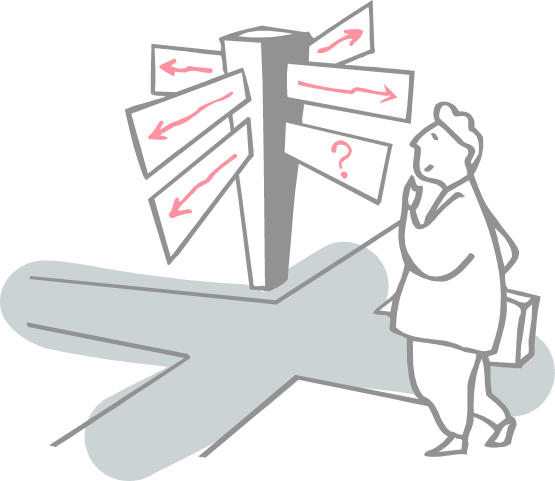 © Oscar Nierstrasz
32
Compiler Construction
The visitor
package compiler;
...
public class CompilerVisitor extends DepthFirstVisitor {
	Generator gen;

	public CompilerVisitor(String className) {
		gen = new Generator(className);
	}

	public void visit(Assignment n) {
		n.f0.accept(this);
		n.f1.accept(this);
		n.f2.accept(this);
		String id = n.f0.f0.tokenImage;
		gen.assignValue(id);
	}

	public void visit(PrintStm n) {
		n.f0.accept(this);
		gen.prepareToPrint();
		n.f1.accept(this);
		n.f2.accept(this);
		n.f3.accept(this);
		gen.stopPrinting();
	}
	...
}
This time the visitor is responsible for generating bytecode.
© Oscar Nierstrasz
33
Compiler Construction
Bytecode generation with BCEL
package compiler;
...
import org.apache.bcel.generic.*;
import org.apache.bcel.Constants;

public class Generator {
	private Hashtable<String,Integer> symbolTable;
	private InstructionFactory factory;
	private ConstantPoolGen cp;
	private ClassGen cg;
	private InstructionList il;
	private MethodGen method;
	private final String className;

	public Generator (String className) {
		this.className = className;
		symbolTable = new Hashtable<String,Integer>();
		cg = new ClassGen(className, "java.lang.Object", className + ".java",
				Constants.ACC_PUBLIC | Constants.ACC_SUPER, new String[] {});

		cp = cg.getConstantPool();
		factory = new InstructionFactory(cg, cp);

		il = new InstructionList();
		method = new MethodGen(Constants.ACC_PUBLIC | Constants.ACC_STATIC,
	    		Type.VOID, new Type[] { new ArrayType(Type.STRING, 1) },
	    		new String[] { "arg0" }, "main", className, il, cp);
	}
...
We introduce a separate class to introduce a higher-level interface for generating bytecode
Creates a class with a static main!
© Oscar Nierstrasz
34
Compiler Construction
Invoking print methods
private void genPrintTopNum() {
		il.append(factory.createInvoke("java.io.PrintStream", "print",
				Type.VOID, new Type[] { Type.INT }, Constants.INVOKEVIRTUAL));
	}
	
	private void genPrintString(String s) {
		pushSystemOut();
		il.append(new PUSH(cp, s));
		il.append(factory.createInvoke("java.io.PrintStream", "print",
				Type.VOID, new Type[] { Type.STRING }, Constants.INVOKEVIRTUAL));
	}

	private void pushSystemOut() {
		il.append(factory.createFieldAccess(
				"java.lang.System", "out",
				new ObjectType("java.io.PrintStream"), Constants.GETSTATIC));
	}

	public void prepareToPrint() {
		pushSystemOut();
	}

	public void printValue() {
		genPrintTopNum();
		genPrintString(" ");
	}

	public void stopPrinting() {
		genPrintTopNum();
		genPrintString("\n");
	}
To print, we must push System.out on the stack, push the arguments, then invoke print.
© Oscar Nierstrasz
35
Compiler Construction
Binary operators
public void add() {
		il.append(new IADD());
	}

	public void subtract() {
		il.append(new ISUB());
	}

	public void multiply() {
		il.append(new IMUL());
	}

	public void divide() {
		il.append(new IDIV());
	}

	public void pushInt(int val) {
		il.append(new PUSH(cp, val));
	}
Operators simply consume  the top stack items and push the result back on the stack.
© Oscar Nierstrasz
36
Compiler Construction
Variables
public void assignValue(String id) {
		il.append(factory.createStore(Type.INT, getLocation(id)));
	}

	public void pushId(String id) {
		il.append(factory.createLoad(Type.INT, getLocation(id)));
	}

	private int getLocation(String id) {
		if(!symbolTable.containsKey(id)) {
			symbolTable.put(id, 1+symbolTable.size());
		}
		return symbolTable.get(id);
	}
Variables must be translated to locations.
BCEL keeps track of the needed space.
© Oscar Nierstrasz
37
Compiler Construction
Code generation
public void generate(File folder) throws IOException {
		il.append(InstructionFactory.createReturn(Type.VOID));
		method.setMaxStack();
		method.setMaxLocals();
		cg.addMethod(method.getMethod());
		il.dispose();
		OutputStream out =
			new FileOutputStream(new File(folder, className + ".class"));
		cg.getJavaClass().dump(out);
	}
Finally we generate the return statement, add the method, and dump the bytecode.
© Oscar Nierstrasz
38
Compiler Construction
Generated class files
public class Eg3 {
  public static void main(java.lang.String[] arg0);
     0  getstatic java.lang.System.out : java.io.PrintStream [12]
     3  iconst_1
     4  istore_1
     5  iload_1
     6  iload_1
     7  iload_1
     8  imul
     9  iadd
    10  iload_1
    11  iadd
    12  istore_1
    13  iload_1
    14  invokevirtual java.io.PrintStream.print(int) : void [18]
    17  getstatic java.lang.System.out : java.io.PrintStream [12]
    20  ldc <String " "> [20]
    22  invokevirtual java.io.PrintStream.print(java.lang.String) : void [23]
    25  getstatic java.lang.System.out : java.io.PrintStream [12]
    28  iload_1
    29  iconst_1
    30  iadd
    31  invokevirtual java.io.PrintStream.print(int) : void [18]
    34  getstatic java.lang.System.out : java.io.PrintStream [12]
    37  ldc <String "\n"> [25]
    39  invokevirtual java.io.PrintStream.print(java.lang.String) : void [23]
    42  return
}
Generated from:
"print((a := 1; a := a+a*a+a, a),a+1)"
© Oscar Nierstrasz
39
Intermediate Representation
What you should know!
How is the run-time stack typically organized?
What is the “procedure linkage contract”?
What is the difference between the FP and the SP?
What are storage classes for variables?
What is “maximal munch”?
Why is liveness analysis useful to allocate registers?
How does BCEL simplify code generation?
© Oscar Nierstrasz
40
Intermediate Representation
Can you answer these questions?
Why does the run-time stack grow down and not up?
In Java, which variables are stored on the stack?
Does Java support downward or upward exposure of local variables?
Why is optimal tiling not necessarily the optimum?
What semantic analysis have we forgotten to perform in our straightline to bytecode compiler?
© Oscar Nierstrasz
41
License
http://creativecommons.org/licenses/by-sa/3.0/
Attribution-ShareAlike 3.0 Unported
You are free:
to Share — to copy, distribute and transmit the work
to Remix — to adapt the work

Under the following conditions:
Attribution. You must attribute the work in the manner specified by the author or licensor (but not in any way that suggests that they endorse you or your use of the work).
Share Alike. If you alter, transform, or build upon this work, you may distribute the resulting work only under the same, similar or a compatible license.
For any reuse or distribution, you must make clear to others the license terms of this work. The best way to do this is with a link to this web page.
Any of the above conditions can be waived if you get permission from the copyright holder.
Nothing in this license impairs or restricts the author's moral rights.
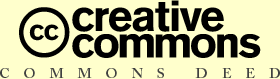 © Oscar Nierstrasz
42